Авторская  презентация к урокув 9 классе, по программе углубленного изучения английского языка,к учебнику  О.В. Афанасьева, И.В. Михеева, Москва, «Просвещение», 2018г.Unit Two- тема: «People and Society» разработала  учитель английского языка к уроку: «Воспитай лидера» МБОУ «СОШ № 41 г. Братска Иркутской областиПершина Т.В
Personality
What is the most important               Are you a happy person?
     for you and why?
Каковы мотивы изучения темы Personality?
Входная анкета : цель  определить   степень готовности учащихся к изучению темы. Выбор темы –Почему?  
         1. Изучение основных процессов в познании;
          ощущения и с учетом аудиальной и визуальной систем учащихся. 2.Формирование кинестетического восприятия при изучении материала.
Получить более глубокие знания о себе и окружающих.
Подготовиться к смене классного коллектива на студенческий.
Пригодиться в жизни.
Хочу общаться с интересными людьми и сверстниками.
Хочу знать больше о людях, хочу избавиться об собственных комплексов и недостатков.
Мне не хватает знаний по психологии взаимоотношений с людьми.
Мне это интересно.
I’ m special
I am different! Yes! It’s true, 
But there’s so much that I can do.
I can paint my feelings; I can sing my song.
I have love to  make me strong.
If you  don’t believe I’m as good as you.
Stick around, I’II prove it’s true.
           Chorus
 I’m  special, just like you.
I’ve got dreams and they’re coming true!
I’ special, just like you. I’m special!
Особенный, неповторимый я.
Хочешь, нарисую то, что чувствую я?
Песню спою, что силен, что умен…
Полюби меня таким, как есть –
Недостатки тоже могу перечесть!
Поверь мне, просто поверь,
Не закрой нашей дружбы дверь.
Ведь как всех людей семья –
Особенный я!
I’M THE CHILD OF MY PARENTS. I love people around me!
I’M A RELIBLE FRIEND(let’s have a talk)
What kind of people are called relible?

Can you trust everybody?
 
How  do you cheer up your friends?

 With  whom do you share your secrets?
An ideal friend. What do you think about?Can you  let people  down?
Афоризмы
Act with others in a way you want to be a part of them.
 Wise Word is Food for the Soul.

Every tree is known with 
Its fruit
Поступай с другими так как ты бы хотел чтобы поступали с тобой.

Мудрое слово –пища для души.

Яблоко от яблони недалеко падает.
Who should apologize first?   You or your friend ?
Are you ready to give a helping hand indeed?
Scale of values        Tell the main thing for you
Steps of happiness  Live with peace into your heart!
Disabled people and me. Do you meet and help them?
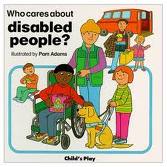 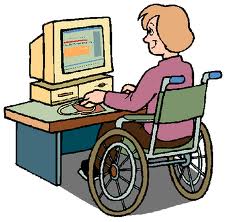 Be happy! Produce your happiness!
Negative feelings
Страх-anger
Злость-hate 
Агрессия-force 
Зависть-envy
Positive feelings
Оптимизм-optimism
Улыбка-smile
Доброжелательность-kindness
Взаимопомощь-helping hand
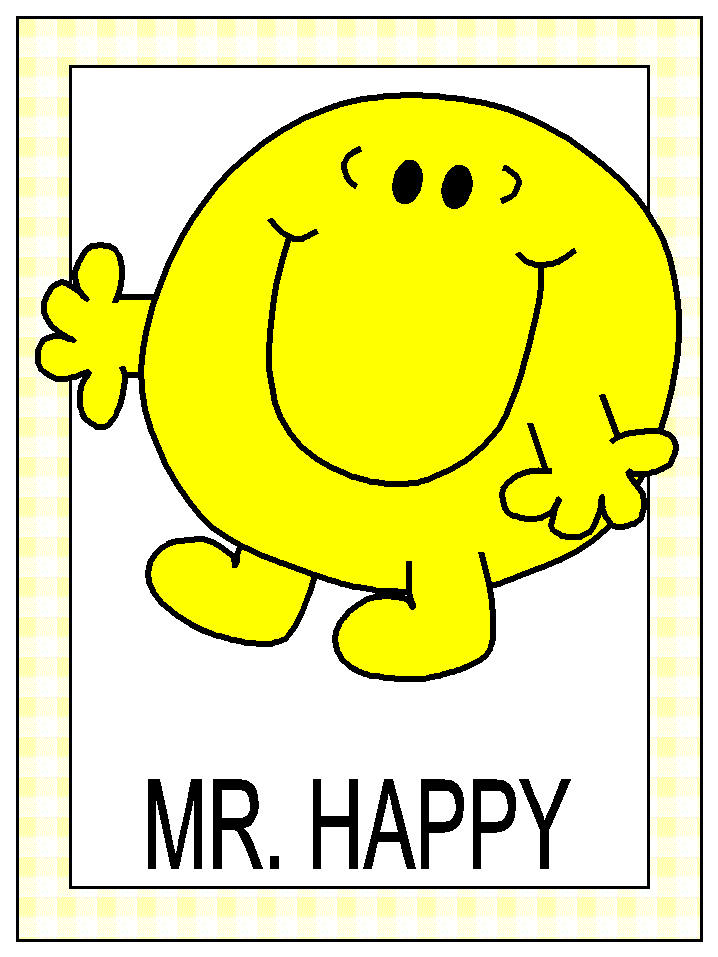 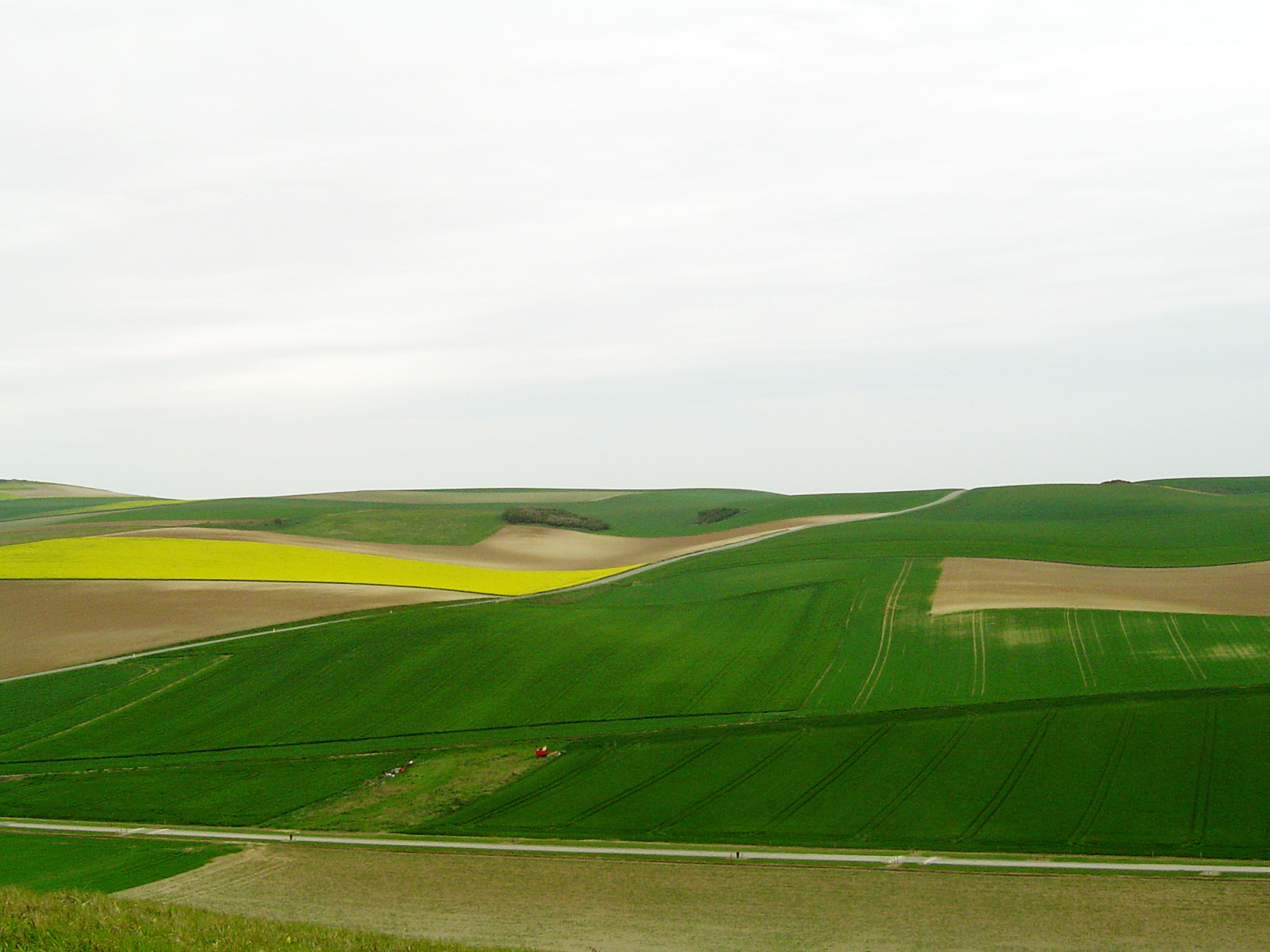 Stress                                     Relax
Напряжение                     Расслабление
SIX EYES inside of you.  Remember the situation in your life
Write your names on small pieces of paper. Take one of the pieces of paper and try to imagine that you are that person. Then you must complete the sentences:
I always …; I often …; I usually …; I occasionally …; I rarely …; I never …
Try to guess who some of you have pretended to be.
Именно сегодня  я буду счастлив
1.Я проснусь в хорошем  настроении,сделаю зарядку.
 2. Я скажу «спасибо» всем за то ,что они есть.
 3. Теперь я знаю:  
    Если будет порядок в душе – Будет красив человек.Если будет красота – Будет гармония в доме.Если будет гармония в доме –Будет порядок в нации.Если будет порядок в нации –Будет мир во всем мире.
Personality- «Я» Концепция – личность
Выходная анкета- цель:рефлексивный анализ в виде: а) вопросов b) сочинений с) собственных стихотворений d) рассматривались качественно новые изменения внутри себя.

         Что происходило на занятии?
Что было главным?
В чем выражалось мое личное участие? Что я понял(а), чему научился(лась)?
Что я чувствовал(а) на занятии?
 Замечания и пожелания себе и учителю.
			Качества самопознания
			Внешние:	             Внутренние:
рассуждения	      изменения
     факты	               внутренних
   формулировки	личных качеств